Main features of the hadronic dark matter scenario
V. Kuksa and V. Beylin
Southern  Federal  University
Rostov-on-Don, Russia
Bled Workshop 2021
Contents
New quarks from SM extensions and hadronic DM.
Fundamental interactions of new singlet quarks and EW restrictions on new quarks.
Definition of mass of new quarks from DM relic density.
Evolution of heavy quark sector.
Quark structure and quantum numbers of  new heavy hadrons. Stable particles.
Fine splitting and hyperfine structure of excited states and luminosity of hidden matter.
Effective interaction of new mesons with nucleons and leptons.
Conclusions.
SM extensions and DM candidates
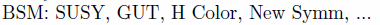 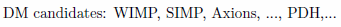 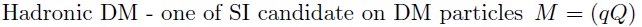 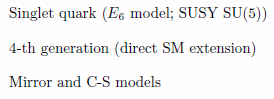 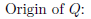 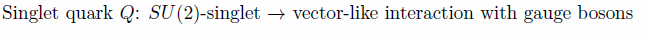 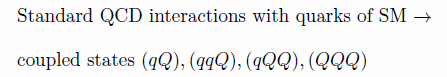 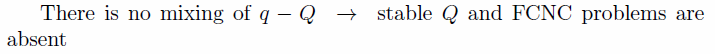 Fundamental interactions and restrictions on mass of new quarks
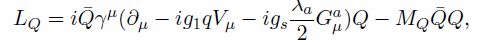 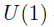 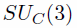 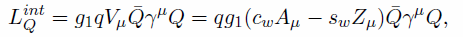 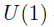 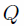 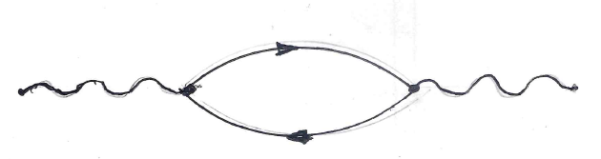 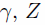 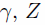 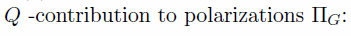 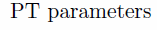 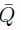 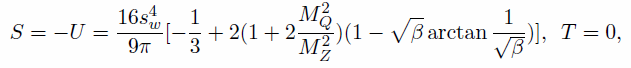 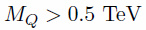 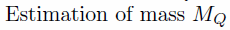 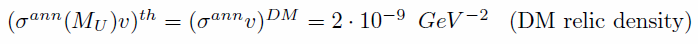 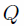 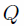 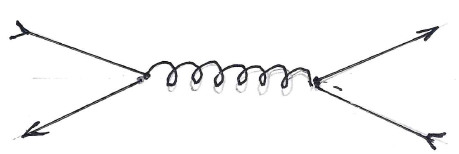 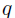 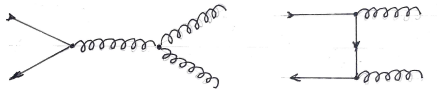 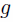 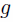 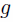 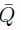 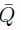 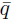 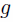 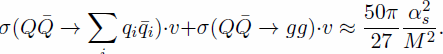 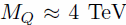 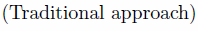 Chromo - Coulomb effect
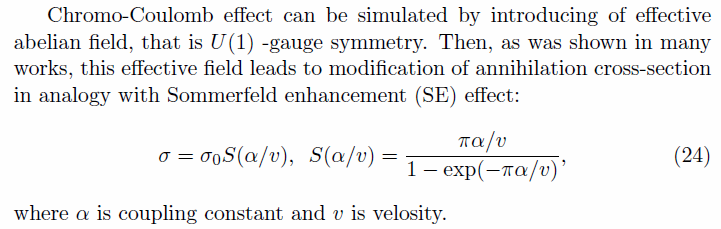 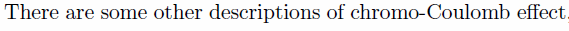 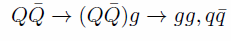 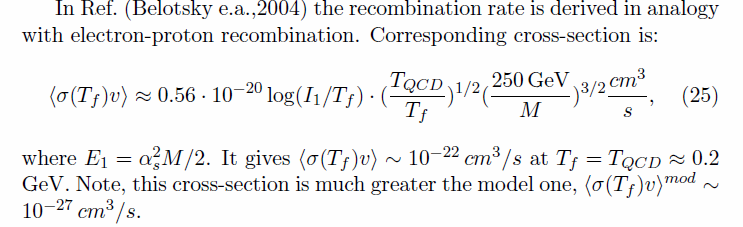 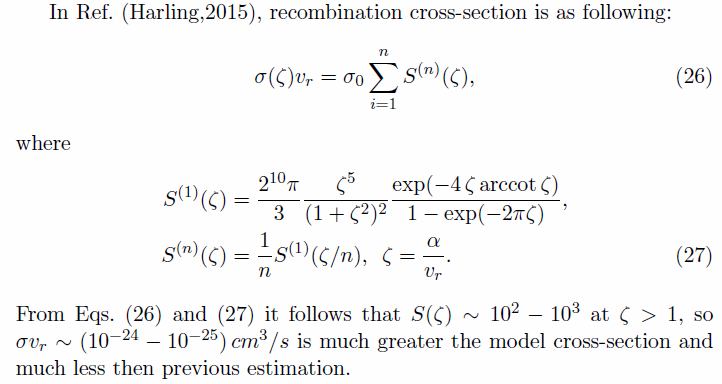 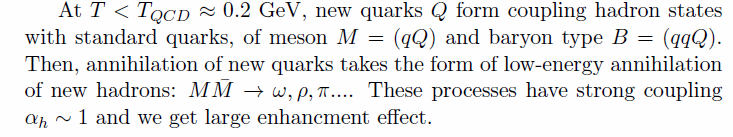 Evolution of new heavy quarks
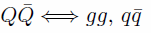 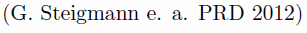 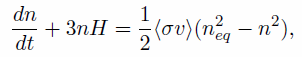 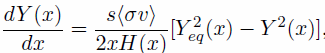 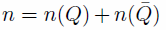 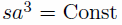 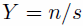 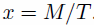 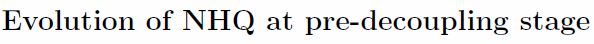 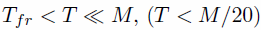 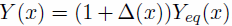 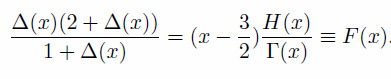 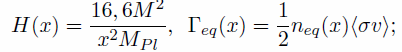 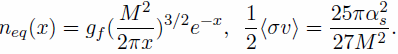 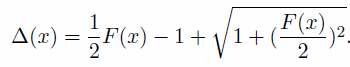 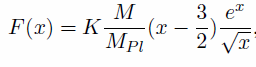 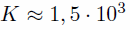 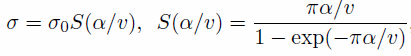 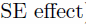 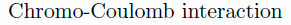 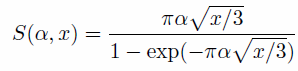 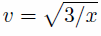 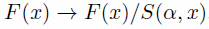 Dependence Delta(x)
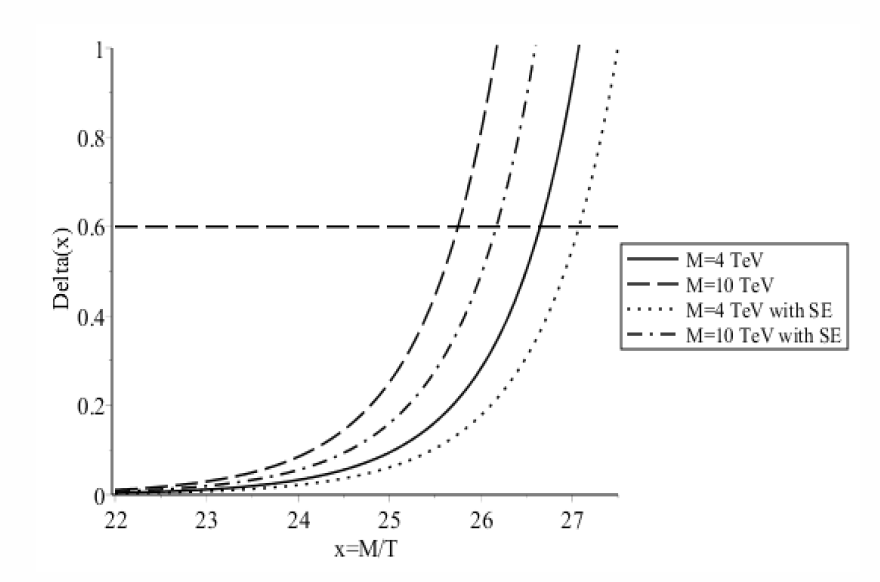 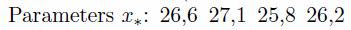 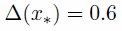 Approach to Freeze-Out stage
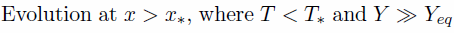 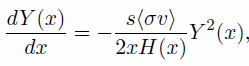 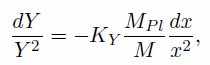 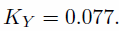 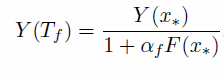 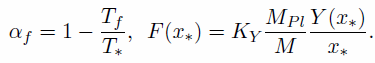 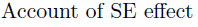 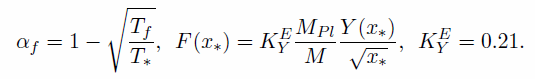 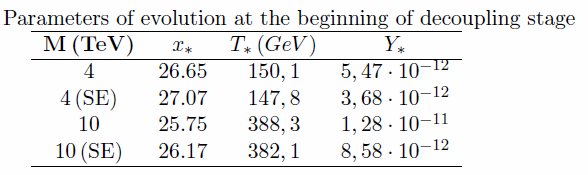 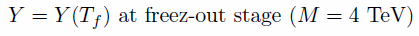 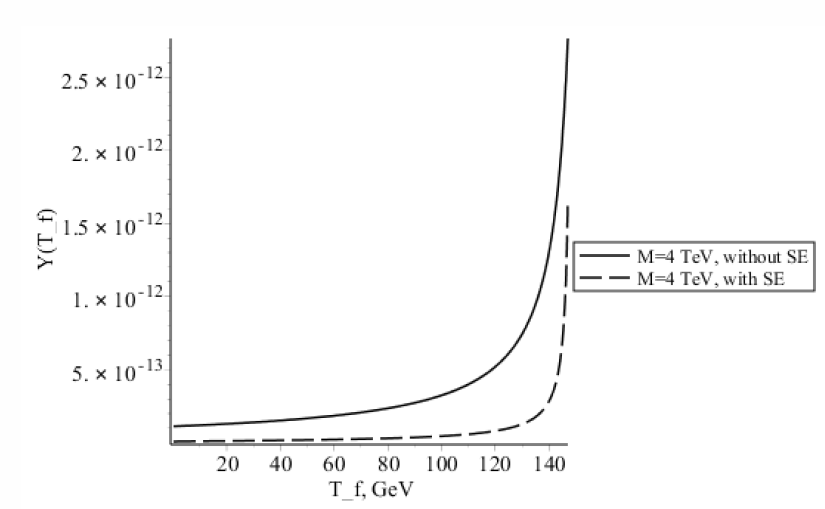 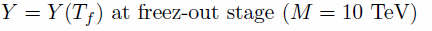 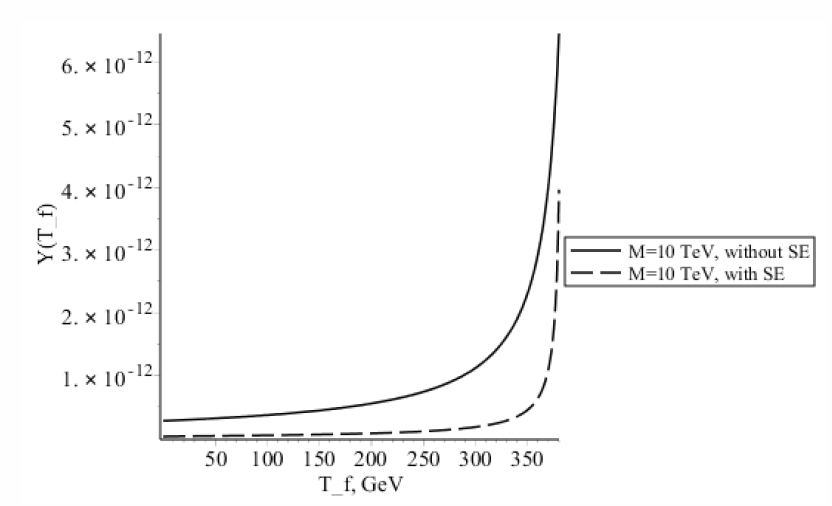 Determination of mass of new quarks from relic abundence of DM
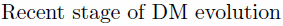 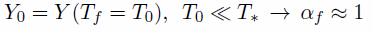 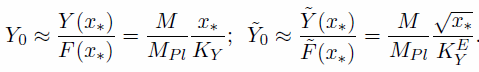 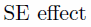 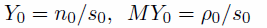 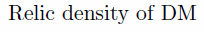 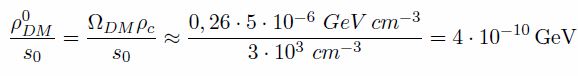 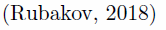 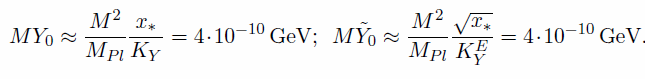 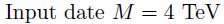 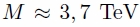 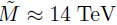 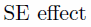 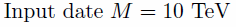 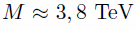 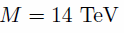 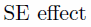 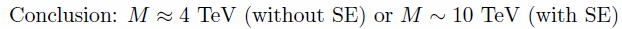 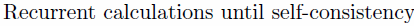 Quantum numbers, isotopic and quark structure of new hadrons
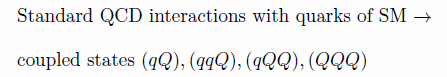 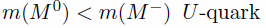 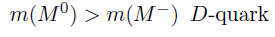 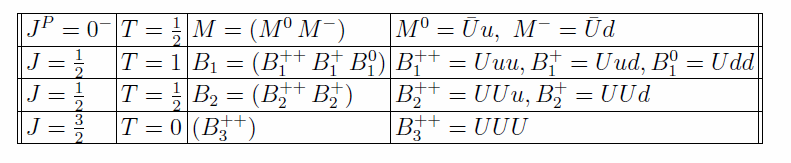 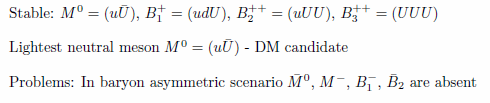 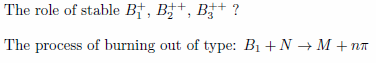 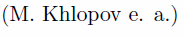 Fine and hyperfine structure of excited states of heavy hadrons
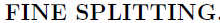 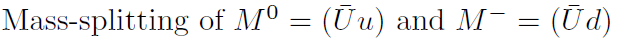 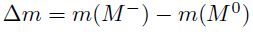 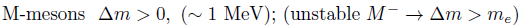 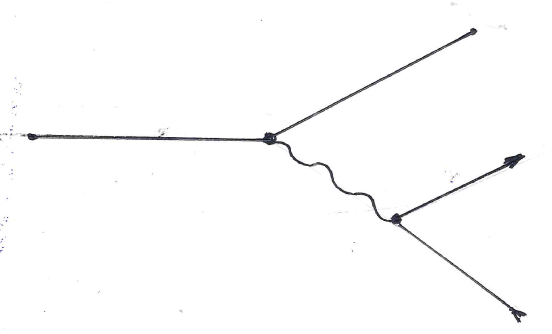 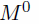 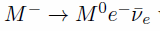 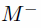 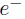 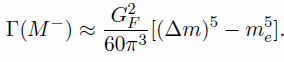 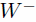 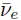 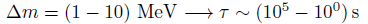 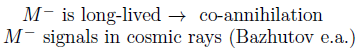 Hyperfine splitting
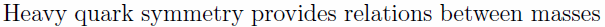 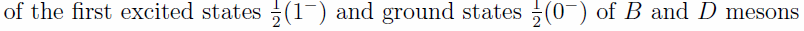 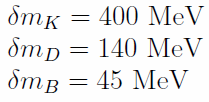 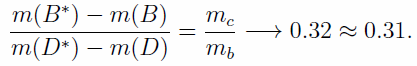 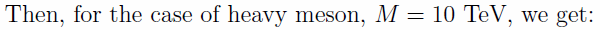 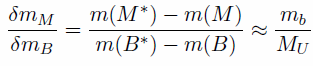 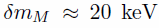 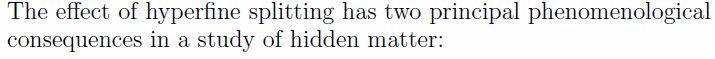 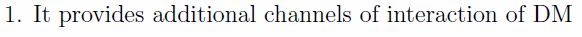 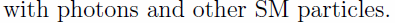 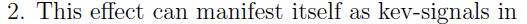 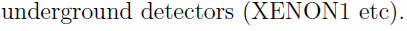 Luminosity of hidden matter
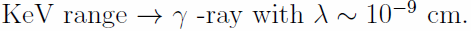 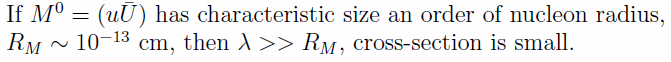 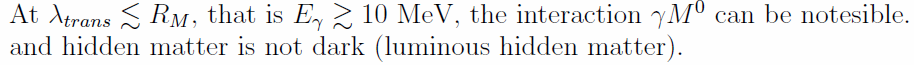 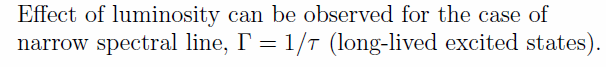 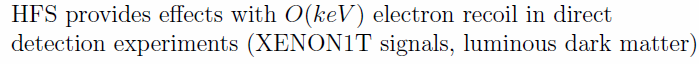 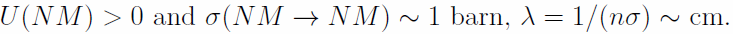 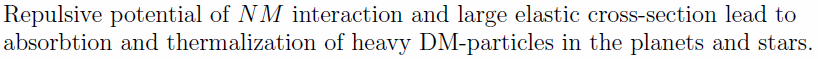 Low-energy interaction of nucleon and dark matter particles
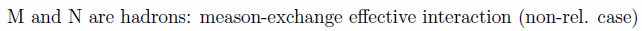 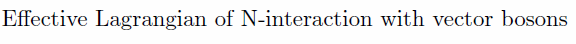 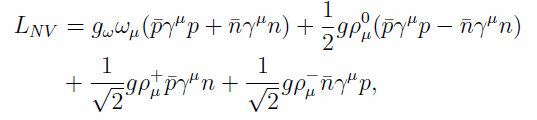 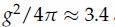 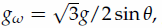 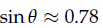 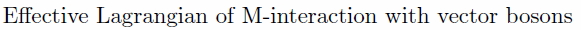 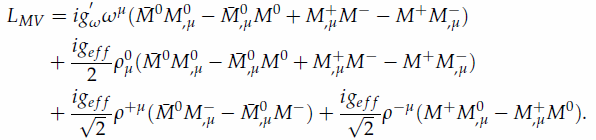 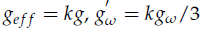 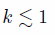 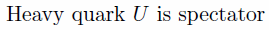 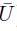 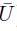 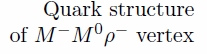 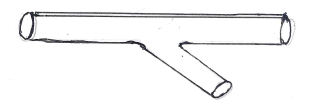 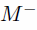 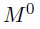 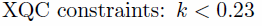 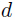 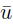 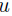 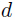 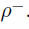 One-meson exchange approach to NM-interaction
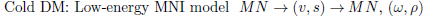 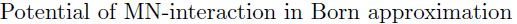 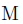 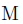 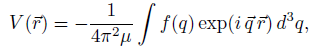 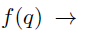 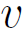 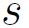 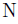 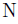 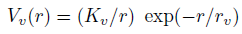 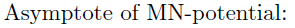 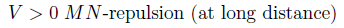 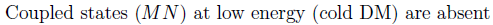 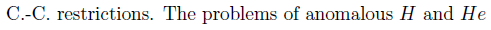 Cross-section of low-energy NM interactions
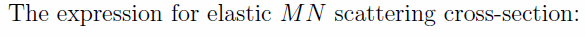 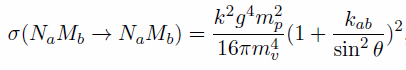 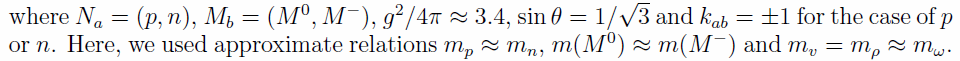 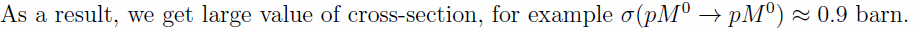 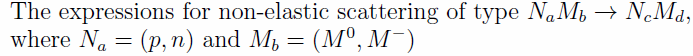 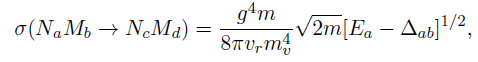 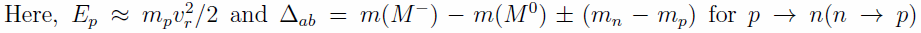 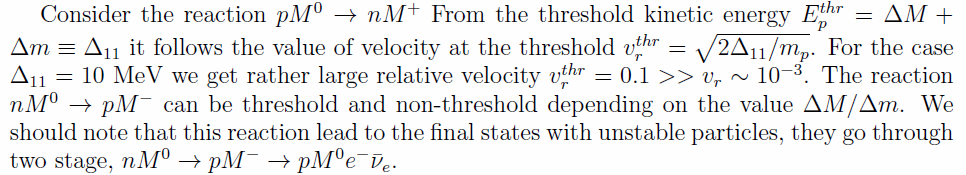 Interaction of hadronic DM with standard leptons
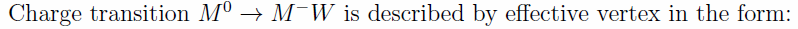 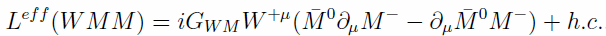 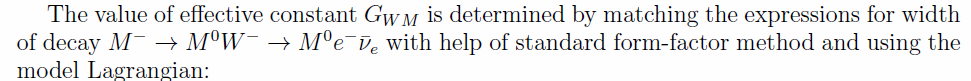 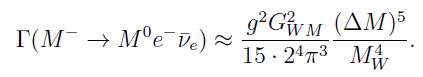 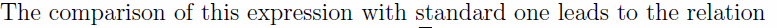 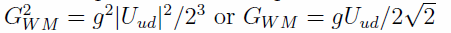 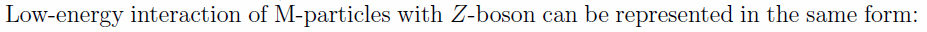 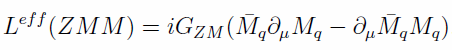 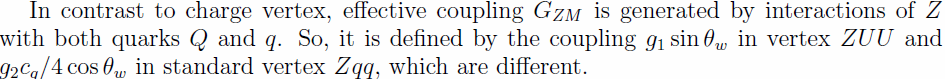 Cross-sections of DM-Lepton scattering
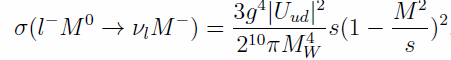 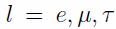 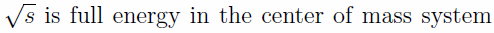 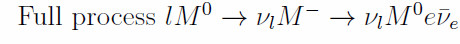 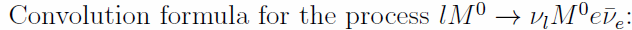 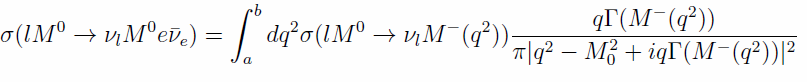 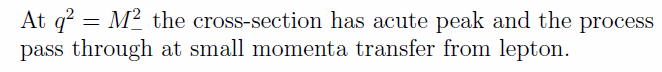 Conclusions
HDM is not excluded by EW and CC restrictions.
Analysis of HDM scenario with account of chromo-Coulomb interaction.
Large mass of DM hadrons (10 TeV and upper).
Signals of charge M-decay: metastable charge particle and low-energy leptons.
Hyperfine mass-splitting in M-M*: signals - low-energy photons (keV) and luminosity of DM.
Description of DM interaction with usual matter.